Преступления в сфере высоких технологий
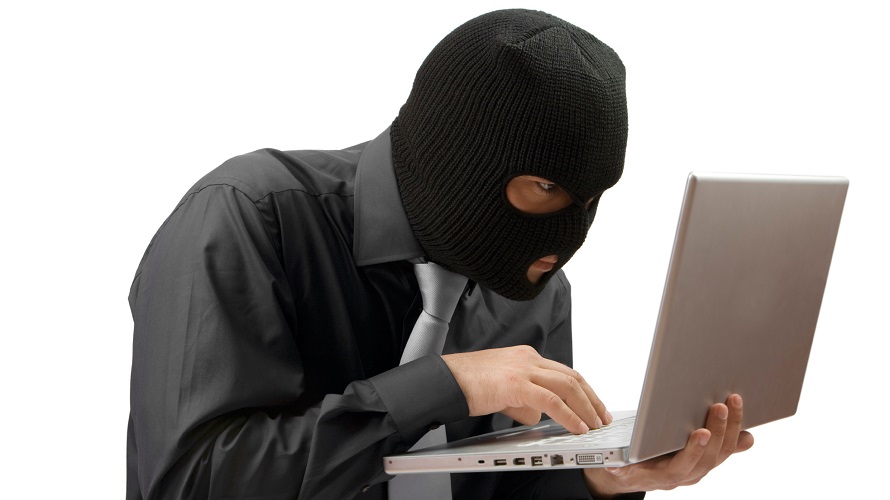 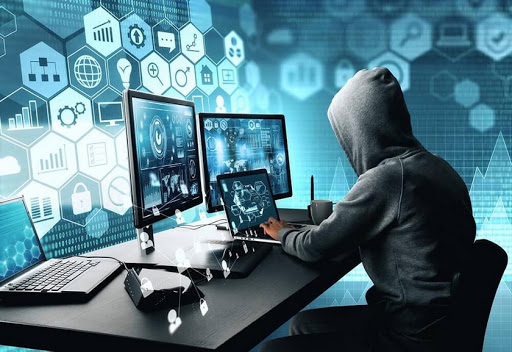 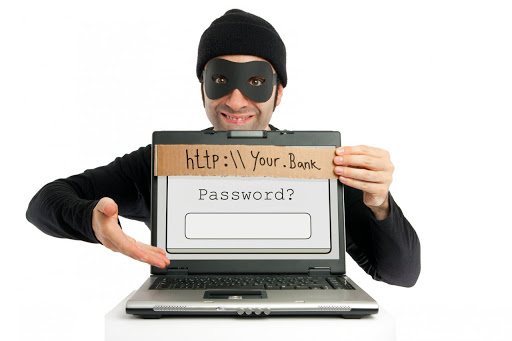 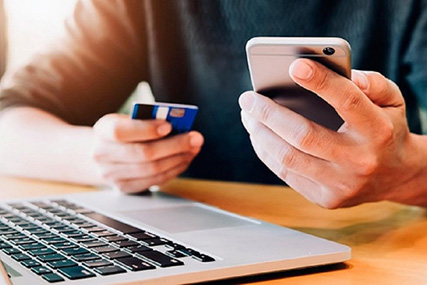 Главное управление по противодействию киберпреступности Министерства внутренних дел РБ (Управление "К") 
– подразделение МВД по раскрытию преступлений в сфере высоких технологий. Создано в 2001 году.
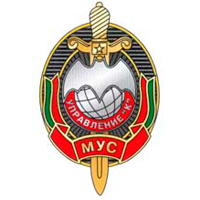 Динамика роста преступности 
в сфере высоких преступлений 
в Республике Беларусь
Возраст уголовной ответственности – 14 лет
Статья 212 УК. Хищение путем использования компьютерной техники
Способ хищения – путем изменения информации, обрабатываемой в компьютерной системе, хранящейся на машинных носителях , либо путем введения в компьютерную систему ложной информации.

Наиболее распространенным является хищение с использование БПК (банковских пластиковых карточек)
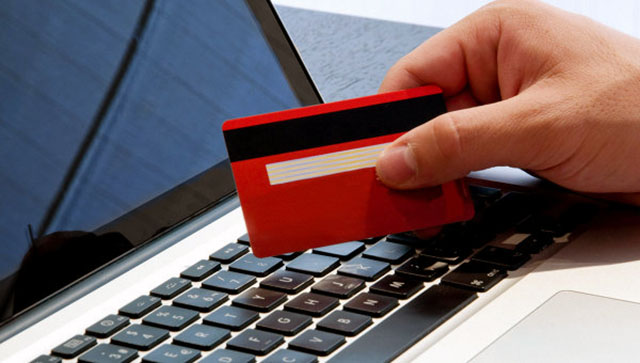 «Скимминг» -
Белорусов в настоящее время атакует «ВИШИНГ"! 
- Способ мошенничества с помощью телефона, когда мошенник под различными предлогами пытается выманить персональную информацию жертвы для последующего хищения денег с банковского счета .
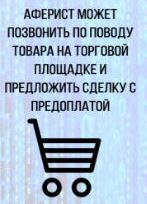 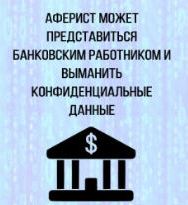 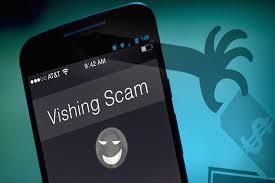 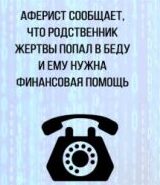 Рекомендации:
Никому ни под каким предлогом не передавайте реквизиты своих банковских карт;
Если вам звонят с подобными просьбами, представляясь сотрудниками банка, прекратите данный разговор;
При необходимости, перезвоните в клиентскую службу вашего банка (номер указан на банковской карте) для уточнения всех вопросов